Mass Murders
Sandy Hook Elementary School - Newtown, Connecticut
Virginia Tech in Blacksburg, Virginia.
Columbine High School - Littleton, Colorado. 
Aurora, Colorado, at a movie theater.
Fort Hood, Texas.
“My Revenge Against Humanity”
“The Day of Retribution”
Elliot Rodger
His Manifesto: “My Twisted World.”  
137 page, 107000 word Journal of his Life.  Allows insight in the mind of killer.
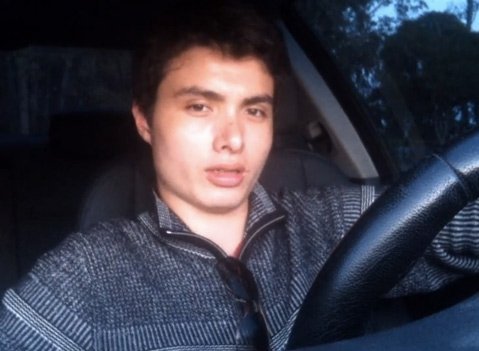 Blaming the Wrong Things
Violent Video Games
Violent Movies
Guns – Politicians, NRA.   
What about the Knives? Car?
Mental Illness – Asperger’s Syndrome
Like People Talk  about “Alcoholism”
Parents Have Big Responsibilities
Eph.6:4
2 Tim.3:14
Deut.6:6-9
Prov.22:6
Prov.19:18
Prov.29:15
Not Churches
Family at large
Not Schools
Not Society
Blundered Into Many Sins
Absence of God, Evolution
Arrogant, Haughty, Pride, Pr.16:18
Jealousy and Envy, Gen.37:33, Pr.14:30, Mt.27:18
Racism, Prejudice, Jam.2:9
Spirit of Revenge, Rom.12:19
Wrong View of Women, Gen.1:27
Love of Money, 1 Tim.6: 6-10
Anger, Hatred, Eph.4:26-27
Alcohol, Prov.20:1
But God Can Forgive
Hear the Gospel of Christ,  Mk.16:15
Believe in Jesus Christ,  Rom.5:1
Repent and Turn to God,  Acts 17:30
Confess Jesus as Lord,  Rom.10:9-10
Be Baptized,  I Cor.12:13
       ----------------------------------
Be Faithful Unto Death,  Rev.2:10
If Err: Repent and Pray God,  Acts 19:18